Kálvin Téri Református Iskola
Készítette: Háló Dániel
Ilyen számítógépet szeretnék
Felkészítő: Geráné Kovács Ildikó
Következő oldal
Menü
Szétszerelés
Eszközök
Alkatrészek
Kérdések
Szerszámok:
Szerszámok:
Csavarhúzó
Laposfejű (sima)
Kereszt-hornyos(csillag)
(Esetleg elektromos csavarhúzó)
Menü
Alkatrészek:
Menü
Szétszerelése:
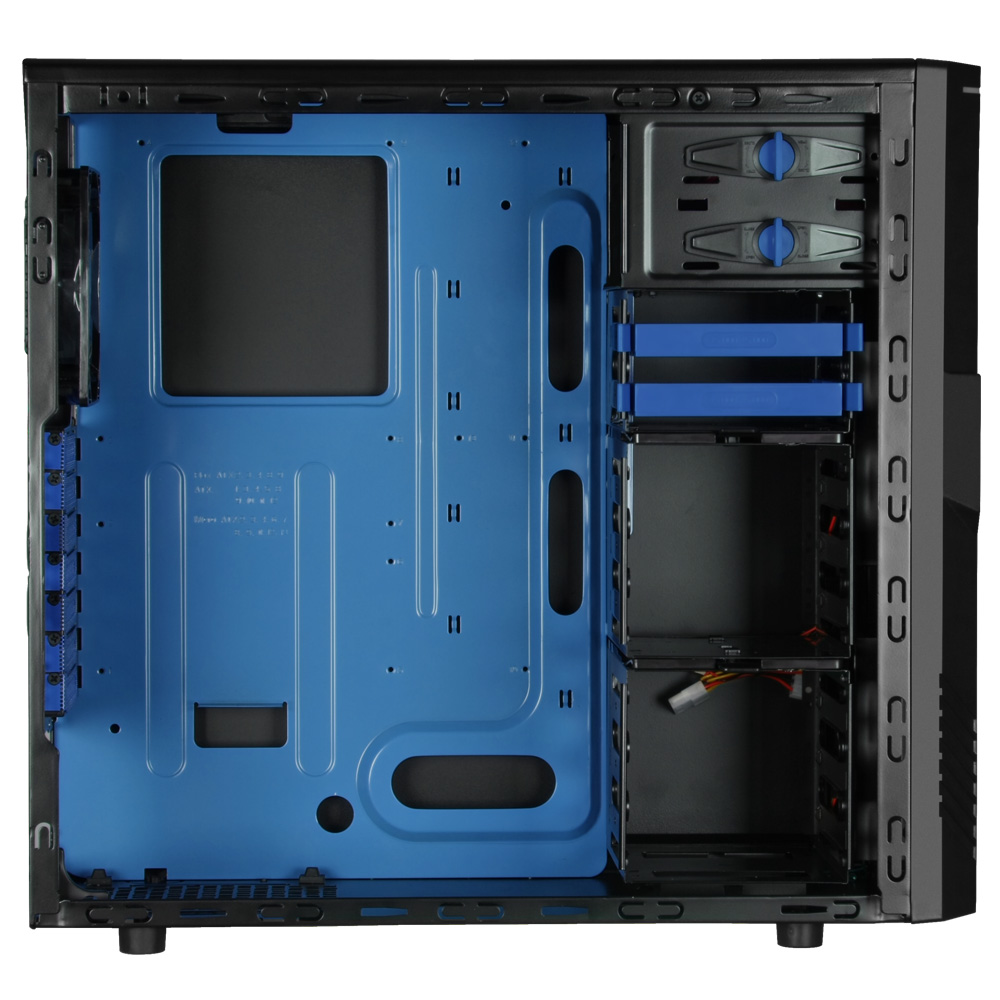 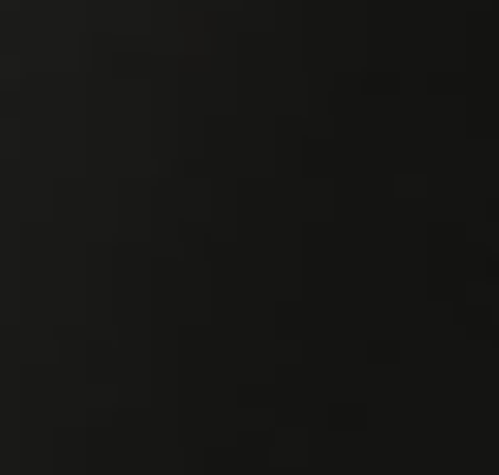 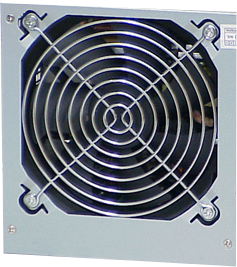 Kipattintjuka memóriákat.
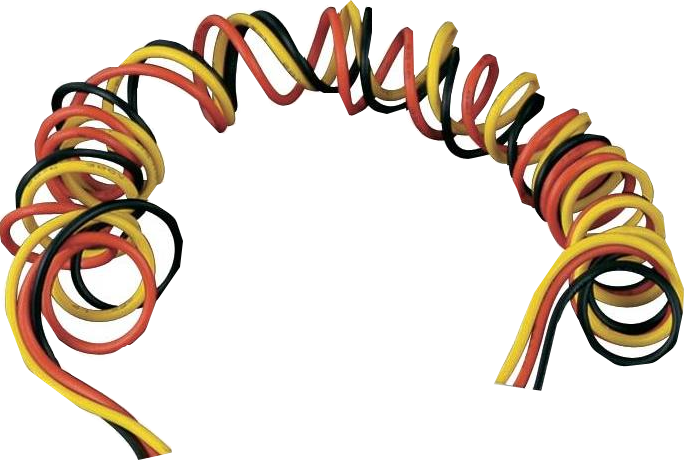 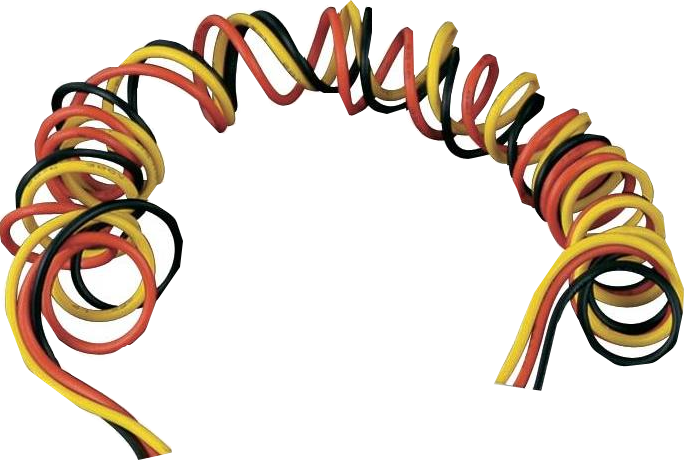 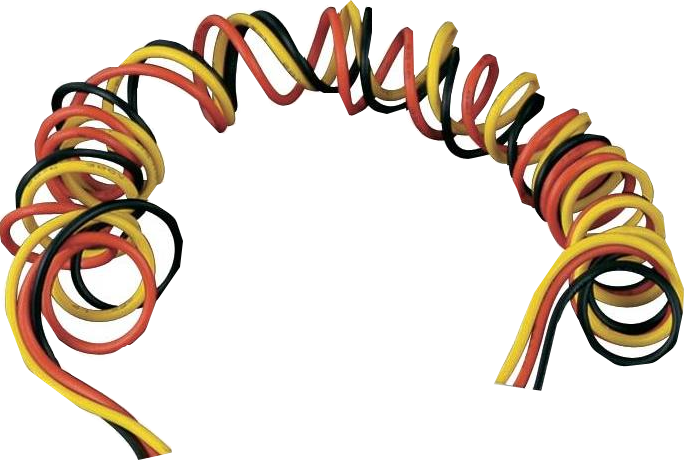 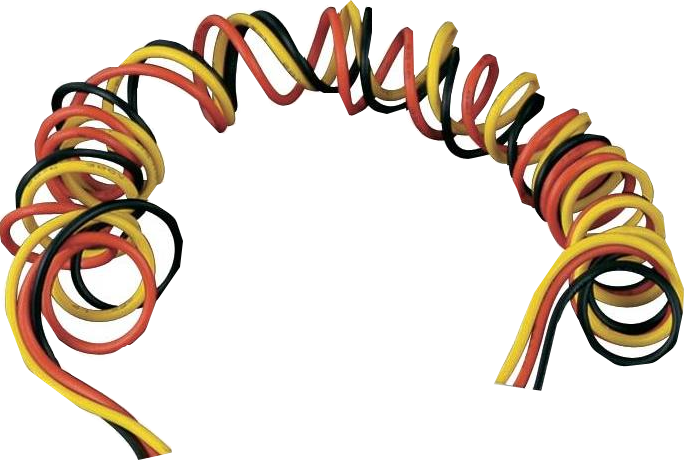 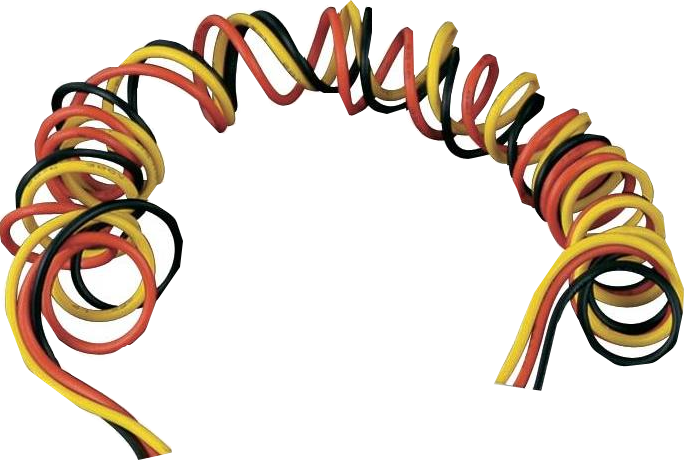 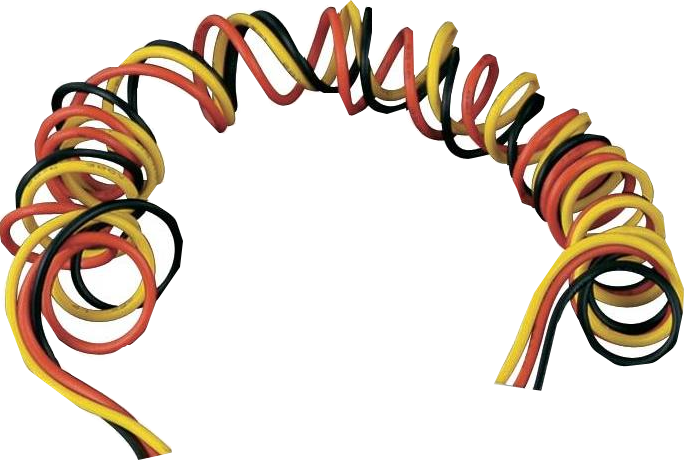 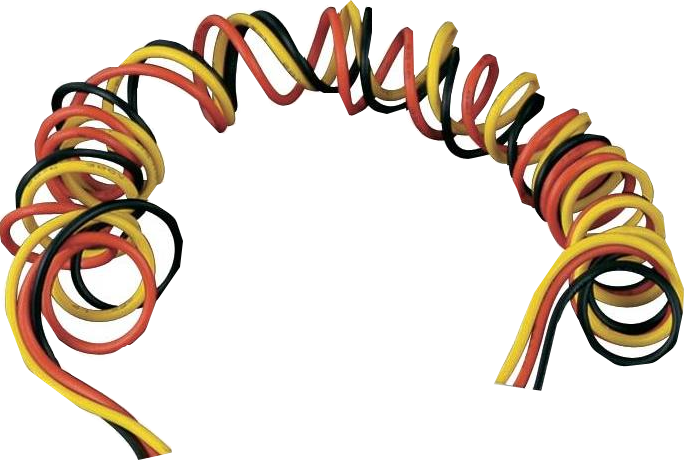 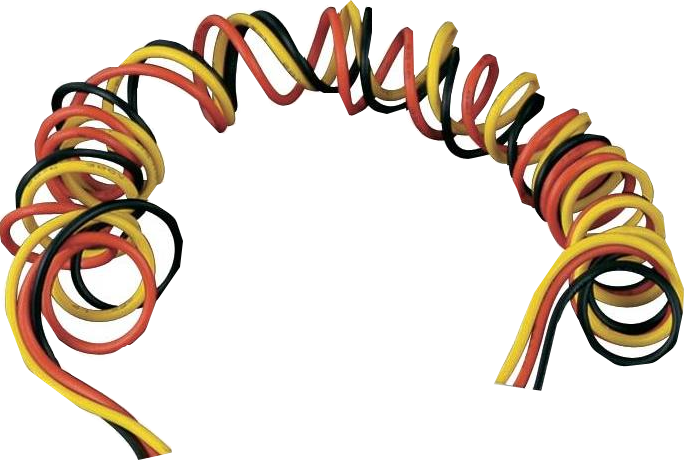 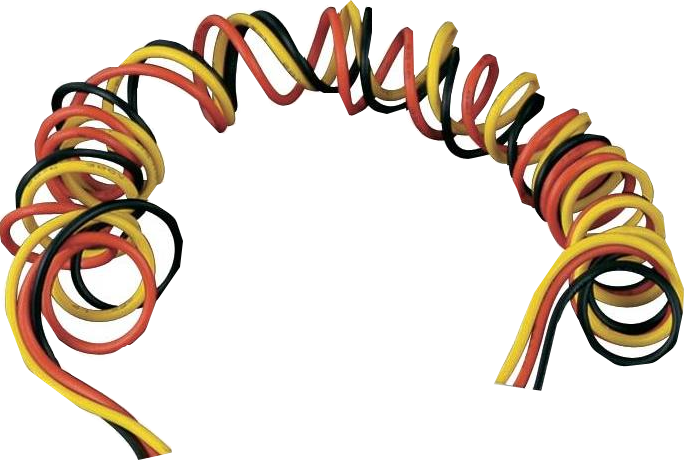 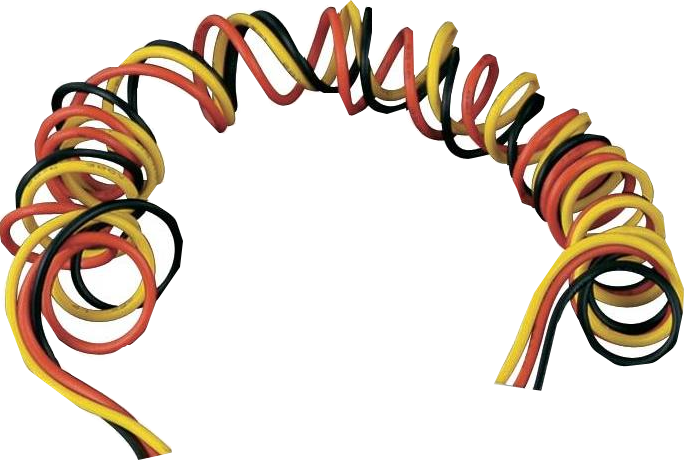 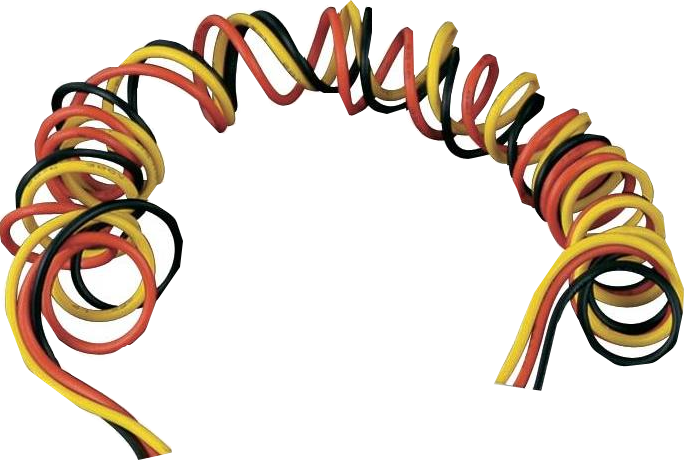 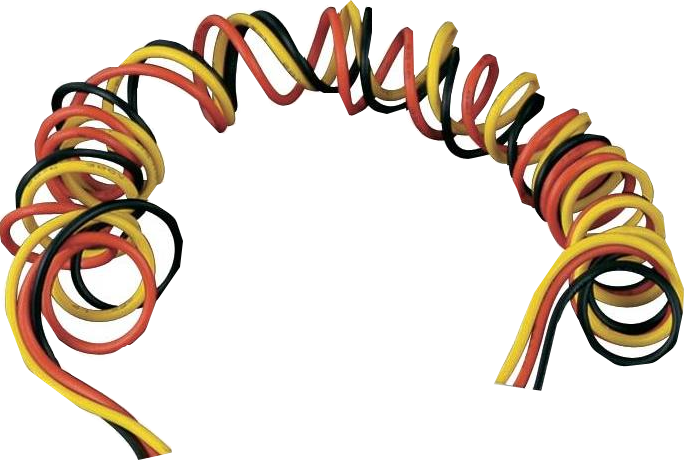 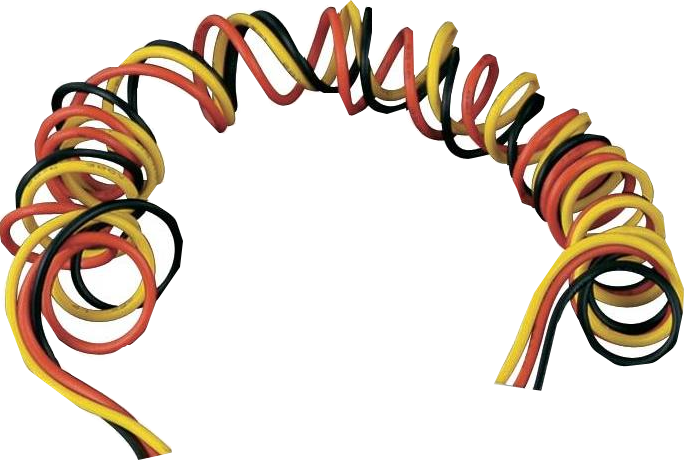 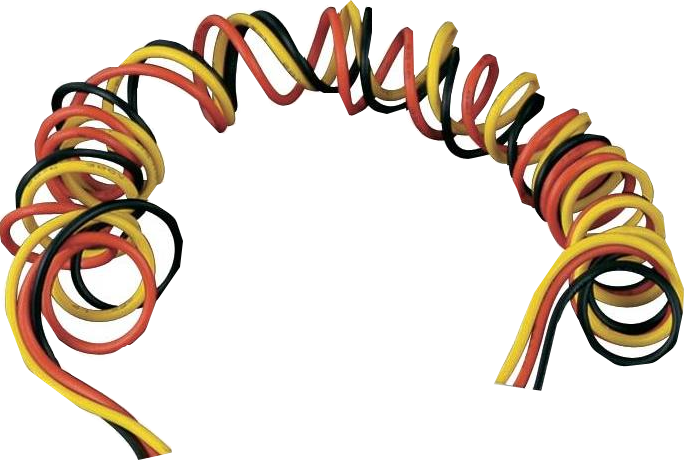 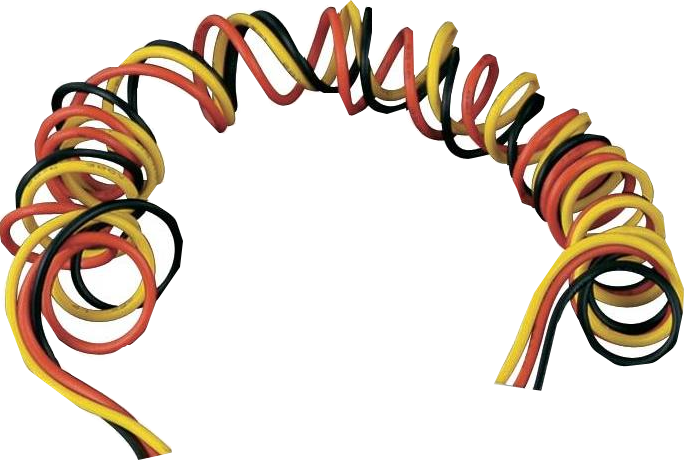 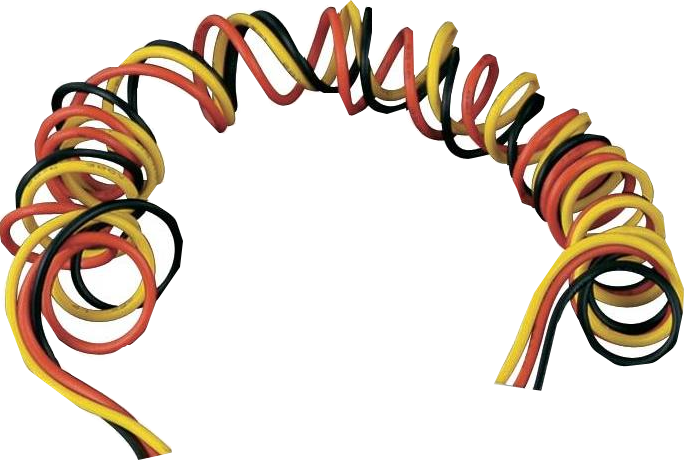 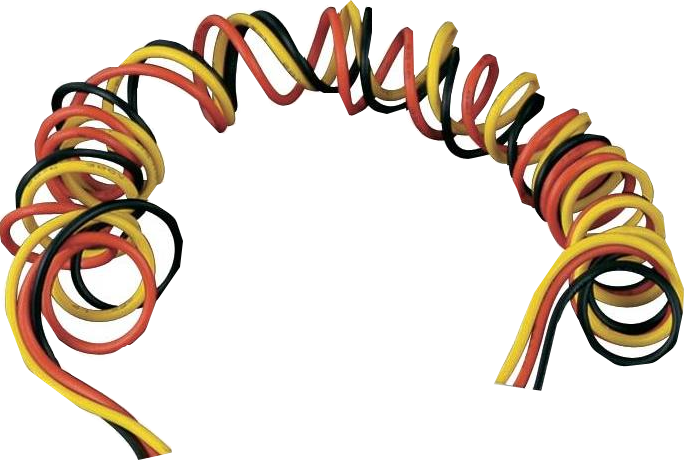 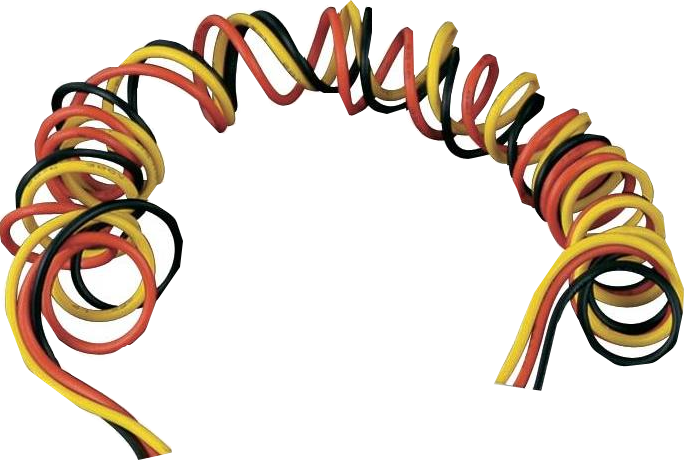 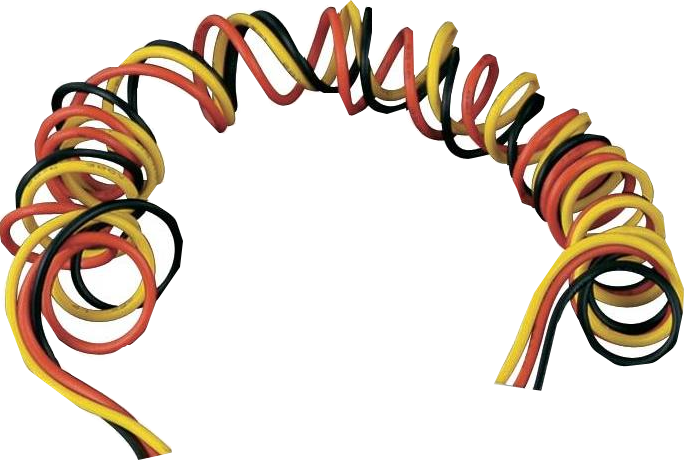 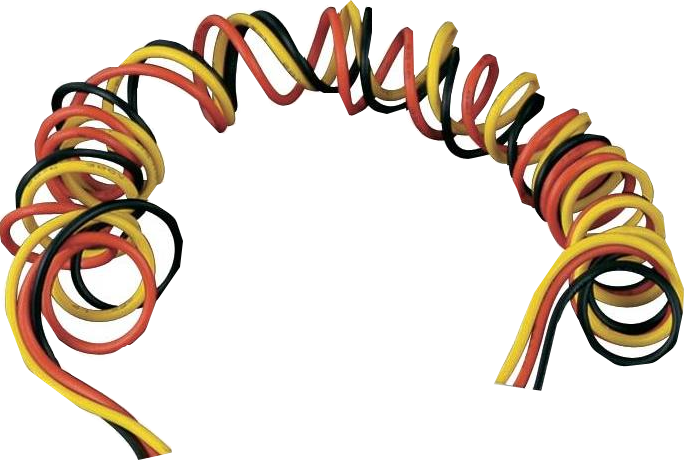 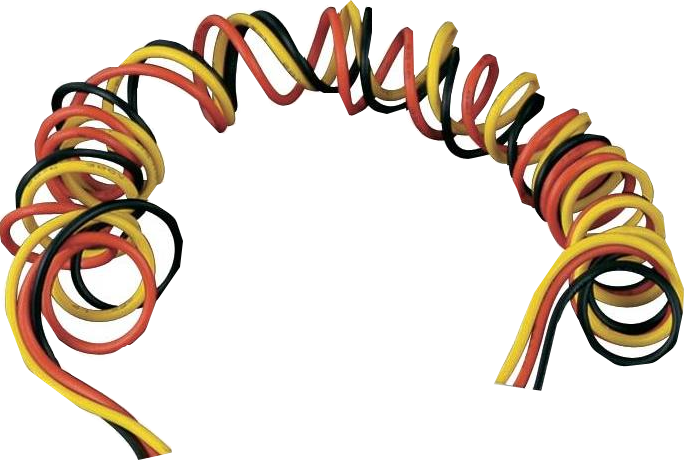 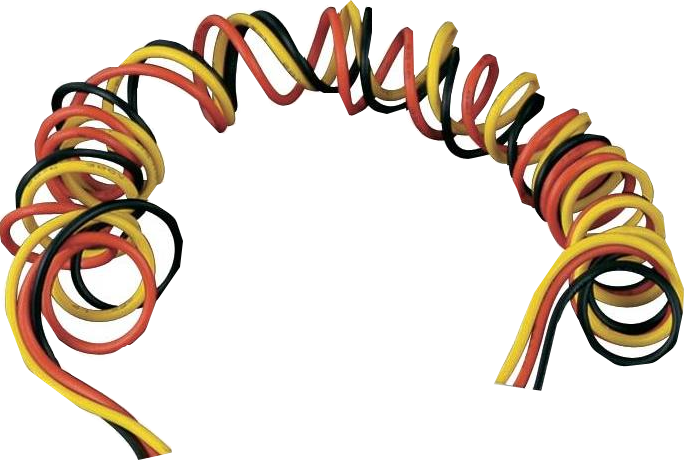 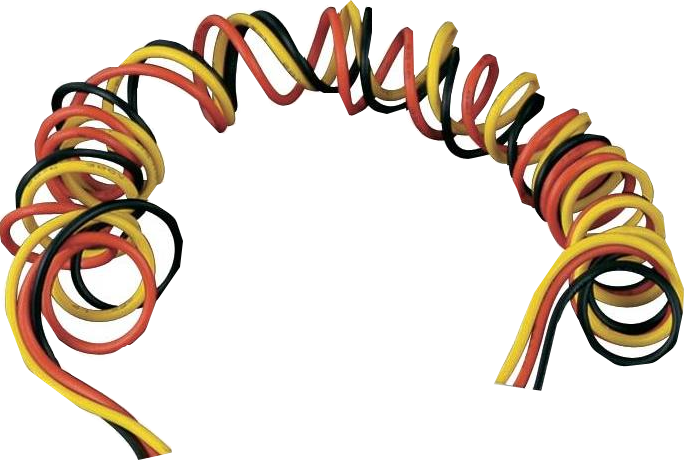 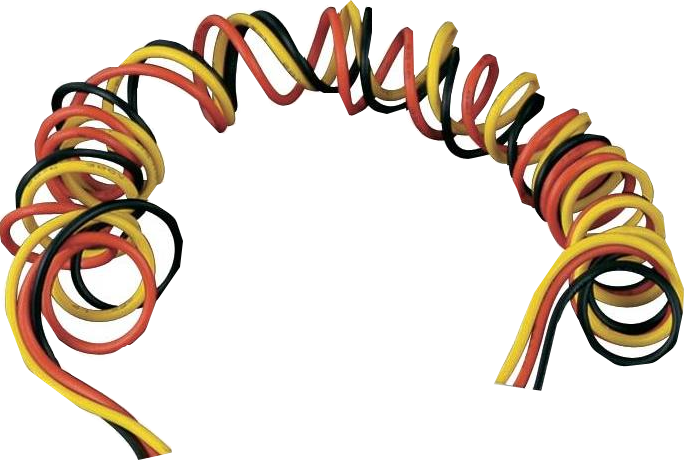 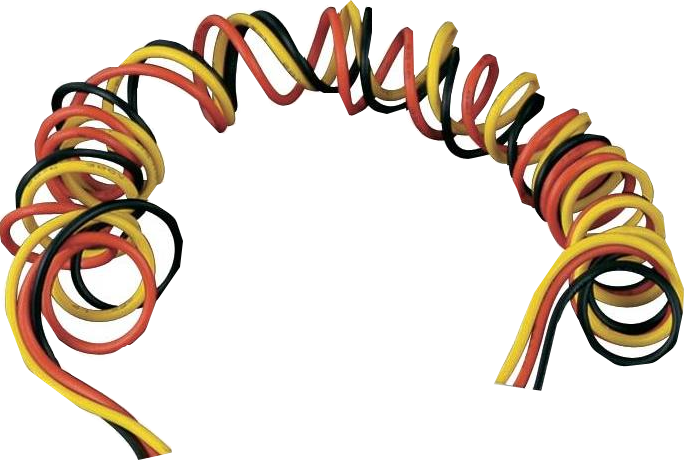 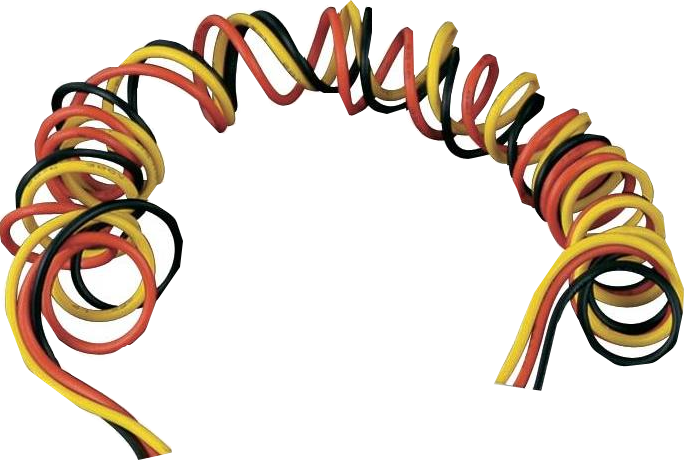 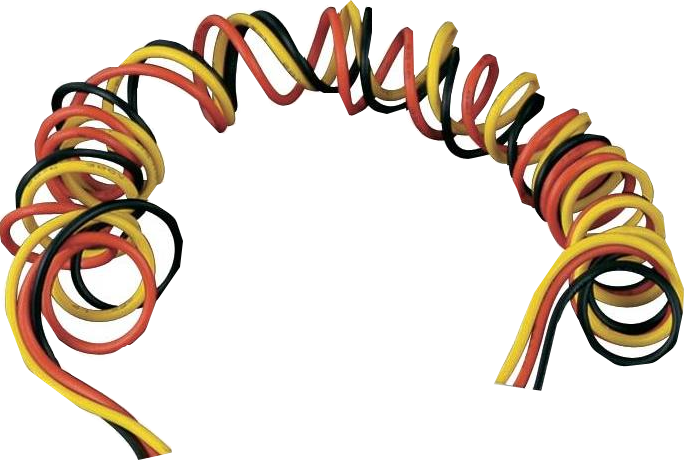 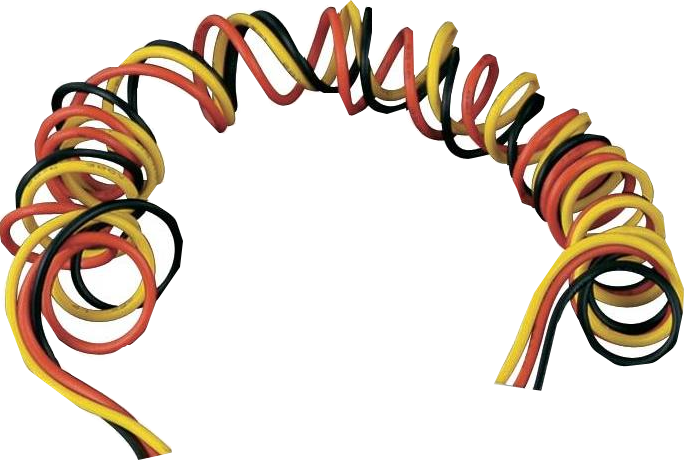 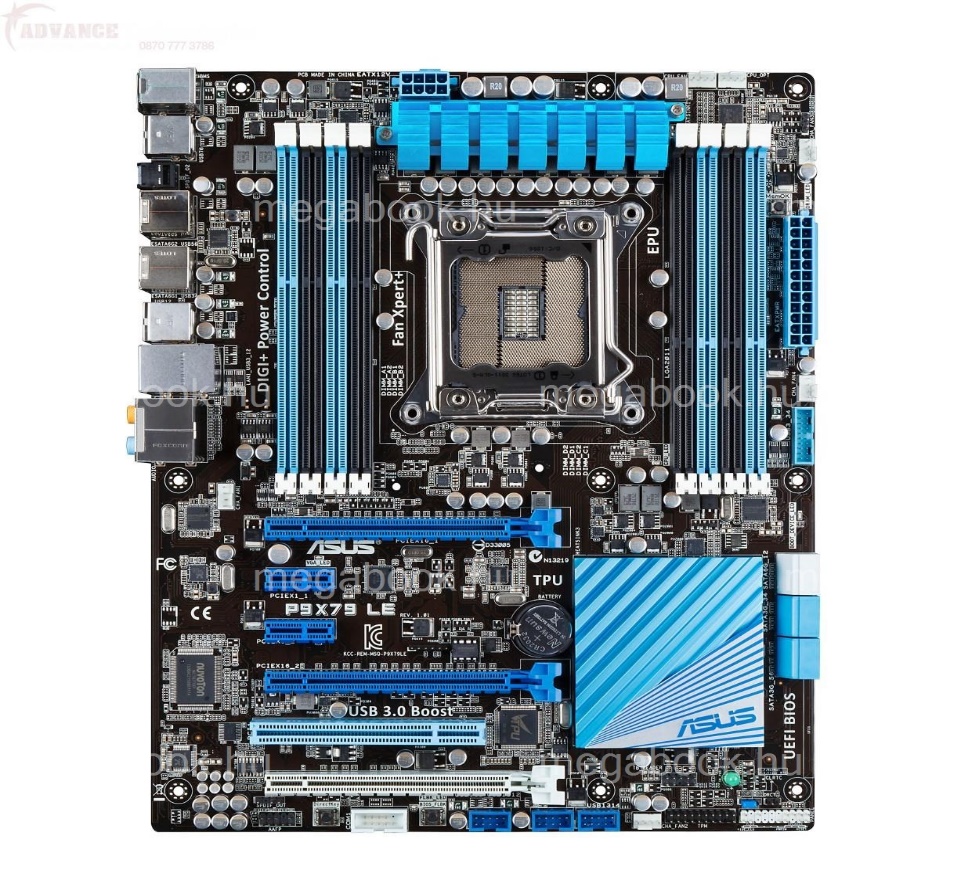 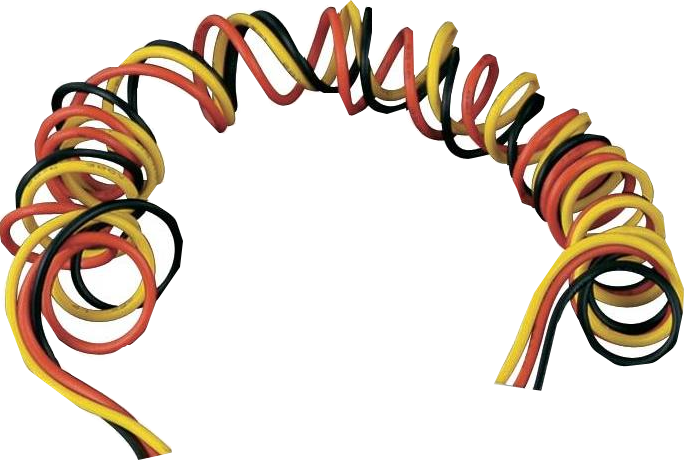 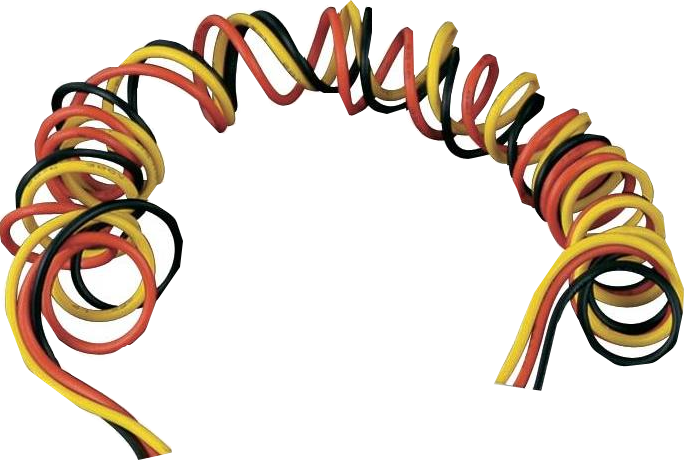 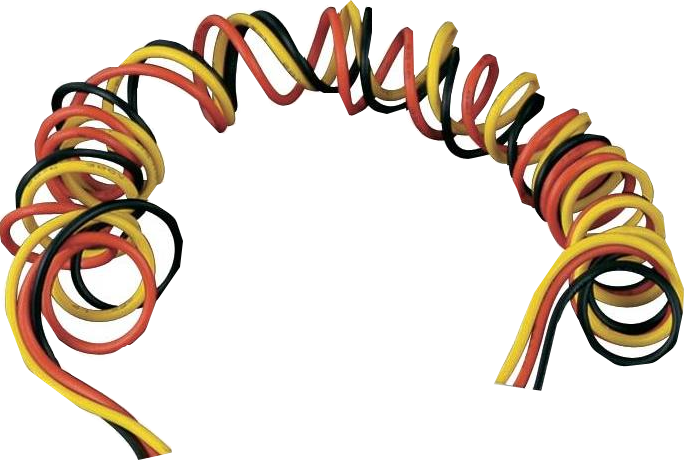 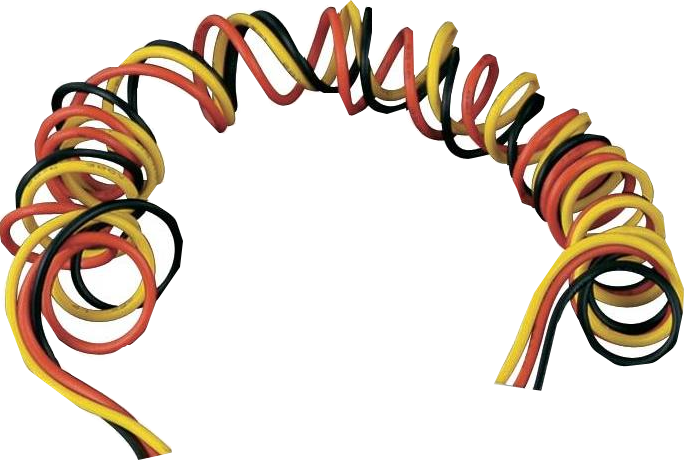 Kicsavarozzuka processzorhűtőt, a processzort, a winchestert, az alaplapot és a tápegységet.
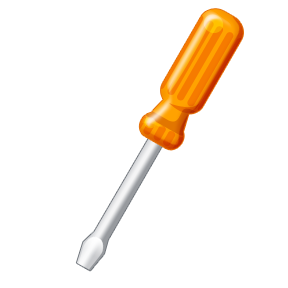 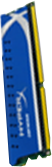 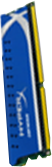 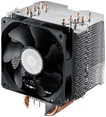 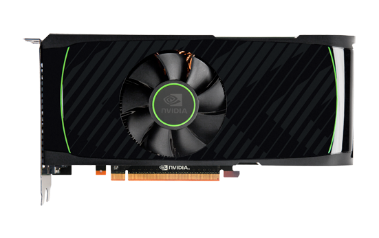 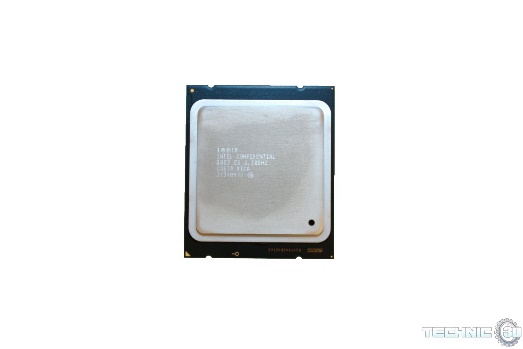 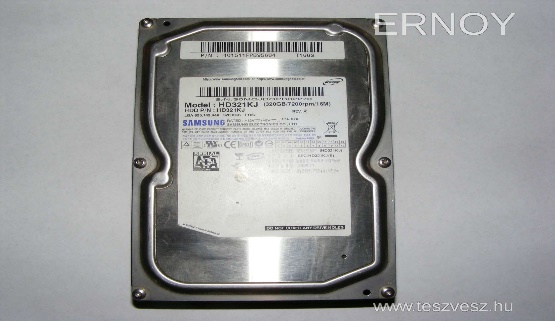 Ki húzogatjuk a kábeleket.
Menü
(Ez a számítógép csak illusztráció.)
Kérdések
1. Feladat
4. Feladat
2. Feladat
5. Feladat
3. Feladat
Vége
1.Feladat
Mi a csillag fejű csavarhúzó másik neve?
Kereszthornyos
Sima
1.Feladat
Mi a csillag fejű csavarhúzó másik neve?
Kereszthornyos
Rossz válasz!
Vissza
1.Feladat
Mi a csillag fejű csavarhúzó másik neve?
Sima
Jó válasz!
Vissza
2.Feladat
Melyik a jobb hűtés?
Léghűtés
Vízhűtés
2.Feladat
Melyik a jobb hűtés?
Vízhűtés
Jó válasz!
Vissza
2.Feladat
Melyik a jobb hűtés?
Léghűtés
Rossz válasz!
Vissza
3.Feladat
Hány memóriát raktam bele a PC-be?
3
2
3.Feladat
Hány memóriát raktam bele a PC-be?
2
Rossz válasz!
Vissza
3.Feladat
Hány memóriát raktam bele a PC-be?
3
Jó válasz!
Vissza
4.Feladat
Mi volt az esetleges szét szerelési szerszám?
Elektromos csavarhúzó
Fogó
4.Feladat
Mi volt az esetleges szét szerelési szerszám?
Fogó
Jó válasz!
Vissza
4.Feladat
Mi volt az esetleges szét szerelési szerszám?
Elektromos csavarhúzó
Rossz válasz!
Vissza
5.Feladat
Hány menü pont volt?
6
4
5.Feladat
Hány menü pont volt?
4
Rossz válasz!
Vissza
5.Feladat
Hány menü pont volt?
6
Jó válasz!
Vissza
Felhasznált források
Wikipédiai oldalak
https://dea.lib.unideb.hu/dea/bitstream/.../Számítógép%20szerelés.ppt?... 
www.asus.com (Alkatrészek)